تقدير نواتج الطرح
82
3-2
التقدير : أي إيجاد جوابا قريبا من الجواب الدقيق ، ويمكننا أن نستعمل التقريب  أو الأعداد المتناغمة  لأقدر الجواب .
مثال
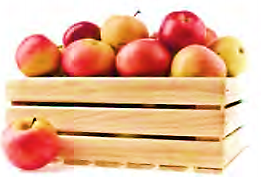 يحوى صندوق التفاح الكبير 72 تفاحة ، ويحوي الصندوق الصغير 48 تفاحة . كم يزيد تقريبا ما يحويه الصندوق الكبير على ما يحويه الصندوق الصغير ؟
1
لمعرفة الجواب فإنني أقدر ناتج 72 – 48 .
الطريقة الأولي : التقريب 
الخطوة 1 : أقرب كل عدد إلي أقرب عشرة .
72
48
70
50
الخطوة 2 : أطرح .
70 – 50 =
20
تكملة الشرح
السابقة
التالية
10
تقدير نواتج الطرح
82
3-2
طريقة أخرى : الأعداد المتناغمة 
الخطوة 1 : أغير الأعداد إلي الأعداد المتناغمة .
72
48
75
50
الخطوة 2 : أطرح .
25
75 – 50 =
إذن فهناك حوالي 20 إلي 25 تفاحة في الصندوق الكبير زيادة على ما في الصندوق الصغير .
السابقة
التالية
11
تقدير نواتج الطرح
83
3-2
مثال
2
مبان : يبلغ ارتفاع برج التلفاز بالرياض 170 مترا، بينما ارتفاع خزان مياه بريدة 66 متراً ،أقدر الفرق بين ارتفاع برج التلفاز وارتفاع خزان مياه ببريده.
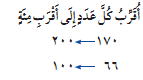 الخطوة 1 :
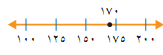 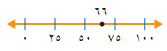 أطرح .
الخطوة 2 :
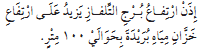 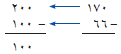 السابقة
التالية
10
تقدير نواتج الطرح
83
3-2
أقدر ناتج الطرح بالتقريب إلي أقرب عشرة أو باستعمال الأعداد المتناغمة :
أتأكد
50
_ 25
ــــــــــ
 25
90
_ 40 
ــــــــــ
 50
80
_ 60
ــــــــــ
 20
46 
_ 23
ــــــــــ
3
91
_ 37
ــــــــــ
2
84
_ 61
ــــــــــ
1
أقدر ناتج الطرح بالتقريب إلي أقرب مئة :
400
_ 100
ــــــــــــ
300
200
_ 100
ــــــــــــ
  100
365  
_ 119
ــــــــــــ
6
176
_ 64
ــــــــــــ
4
300
_ 200
ــــــــــــ
100
341
_ 183
ــــــــــــ
5
السابقة
التالية
12
تقدير نواتج الطرح
83
3-2
دعا سالم 112 شخصا إلي حفلة زواجه ، فلم يحضر 37 مدعوا منهم . 
كم شخصا حضر الحفلة تقريبا ؟
7
100 – 40 = 60 شخصا تقريبا .
أتحدث
أشرح لزملائي الخطوات التي أقوم بها لتقريب العدد 789 إلي أقرب مئة ؟
8
أنظر إلي خط الأعداد ، وأحدد إذا كان العدد 789 أقرب إلي العدد 700 أو العدد 800 .
السابقة
التالية
13
تقدير نواتج الطرح
84
3-2
أقدر ناتج الطرح بالتقريب إلي أقرب عشرة أو باستعمال الأعداد المتناغمة :
أتدرب
72– 49
90
_ 70 
ــــــــــ
 20
60
_ 40
ــــــــــ
 20
11
91
_ 73
ــــــــــ
10
55
_ 37
ــــــــــ
9
75– 50 = 25
12
90– 70 = 20
86– 68
أقدر ناتج الطرح بالتقريب إلي أقرب مئة :
901
_ 260
ــــــــــــ
675
_ 191
ــــــــــــ
14
13
100
381 – 265
15
600
100
600
422– 199
16
السابقة
التالية
14
تقدير نواتج الطرح
84
3-2
القياس : تبلغ سرعة الرياح في عاصفة 86 كيلومترا في الساعة ، بينما تبلغ سرعة الرياح في النسيم 29 كيلومترا في الساعة . أقدر الفرق بين سرعتي الرياح في كل من العاصفة والنسيم .
17
90 – 30 = حوالي 60 كيلومترا في الساعة
أراد طلاب الصف الثالث إهداء 78 كتابا لمكتبة المدرسة . فإذا وفروا 49 كتابا ، أقدر كم كتابا بقي ؟
18
80 – 50 =  حوالي 30 كتاب
مع فارس 275 ريالا . أنفق منها 183 ريالا ، أقدر كم بقي معه ؟
19
300 – 200 = 100 ريالا تقريبا .
السابقة
التالية
15
تقدير نواتج الطرح
84
3-2
مسائل مهارات التفكير العليا
أكتشف الخطأ : قدر كل من سامر ومحمد الفرق بين 78 ،45 ،فمن منهما كان تقديره صحيصا؟
20
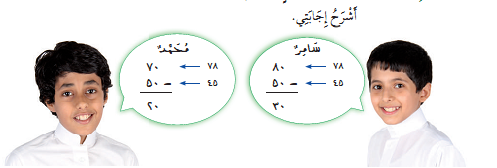 سامر ، لأن العدد 78 يقرب إلي العدد 80 وليس إلي العدد 70 .
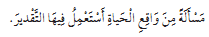 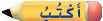 21
في إحدى الحافلات الكبيرة 48 راكباً . إذا نزل منهم 21 راكباً  ، فكم راكباً تقريباً بقي في الحافلة ؟
السابقة
التالية
15
تدريب على اختبار 1
بلغت درجة الحرارة صباح أحد الأيام 25 درجة مئوية ، وبعد الظهر أصبحت 38 درجة مئوية ، أجد الفرق بين درجتى الحرارة
22
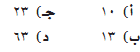 في مزرعة عثمان 92 رأسا من الغنم ، و38 رأساً من الأبقار ، أقدر الفرق بين أعداد الأغنام والأبقار
23
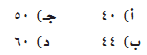 السابقة
التالية
1
المراجعة التراكمية الفصل (3 )
أجد ناتج الطرح ، أستعمل النماذج إذا لزم الأمر، ثم أتحقق من إجابتي
26
25
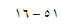 24
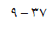 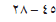 28
41
17
لدى تاجر عدد من الأغنام ،باع منها 8 خراف في اليوم الأول ، و12 خروفاً في اليوم الثاني ، وبقي لديه 24 خروفاً ،أجد العدد الكلي للخراف التي كانت لدي التاجر.
27
44
السابقة
التالية
1
المراجعة التراكمية الفصل (3 )
تريد العنود شراء قطعة واحدة من كل من الأشياء المبينة أدناه ،أقدر المبلغ الذى تحتاجه العنود لشراء تلك الأشياء
28
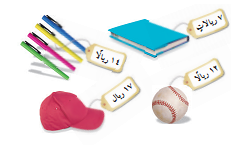 50
السابقة
التالية
1